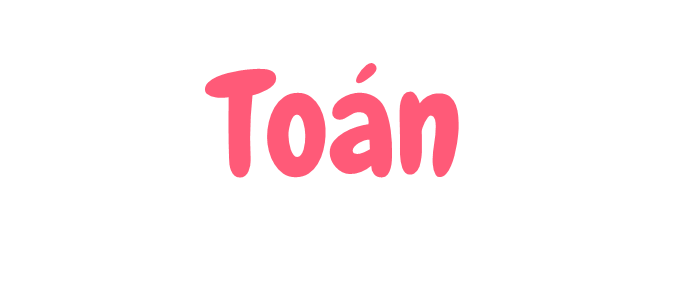 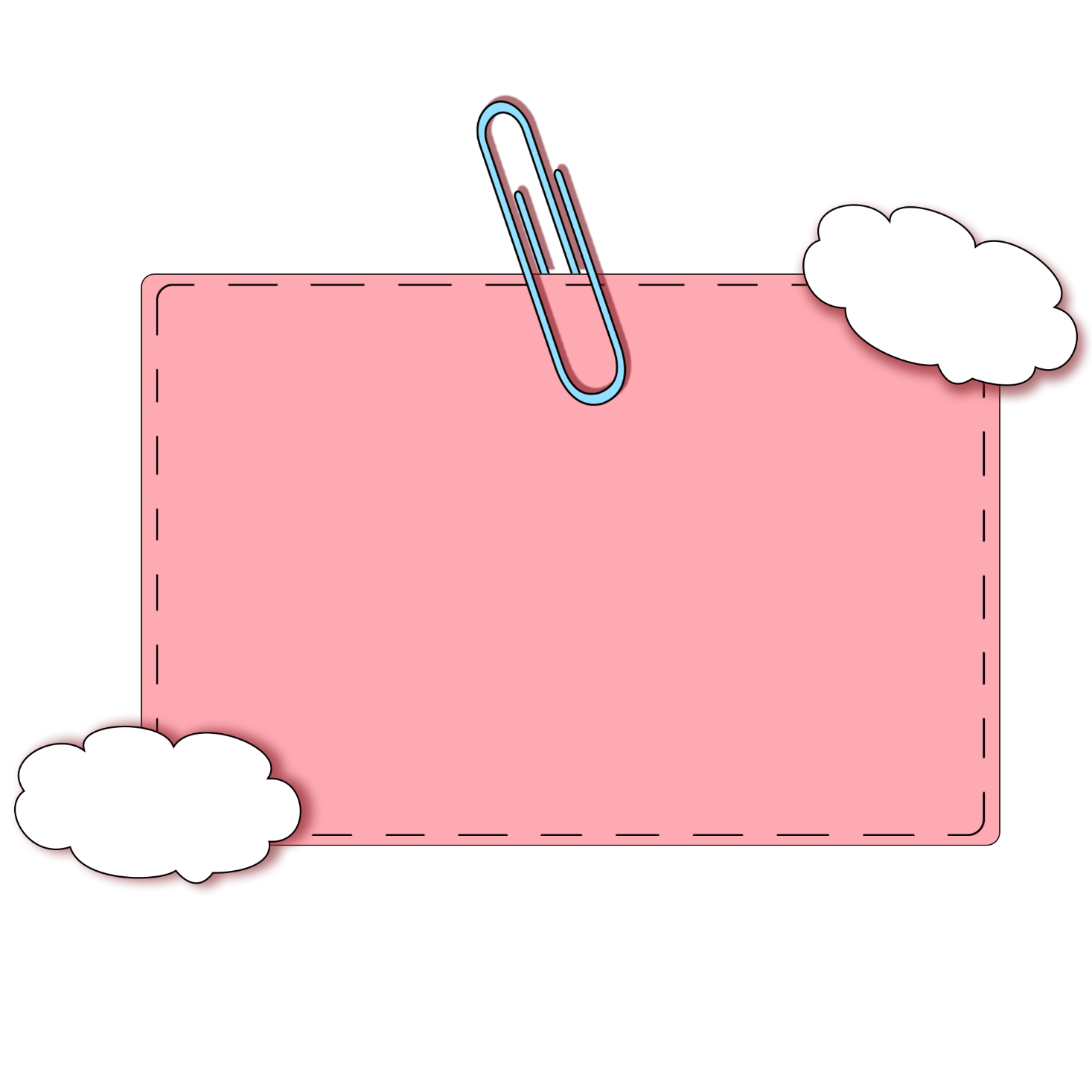 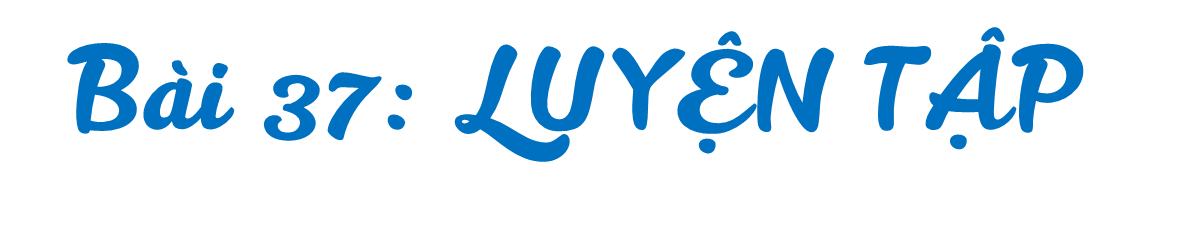 Trang 79
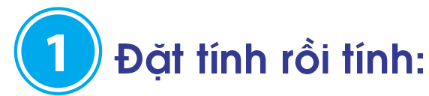 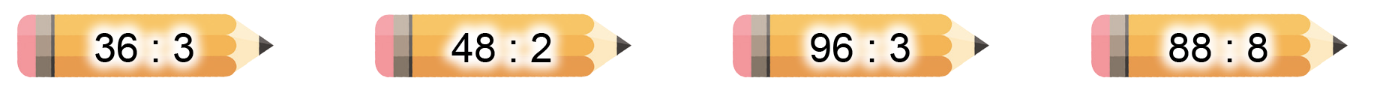 36
3
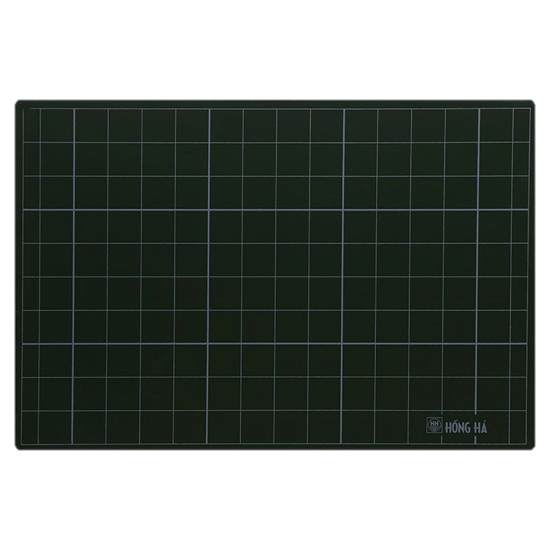 1
2
3
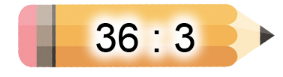 0
6
6
0
48
2
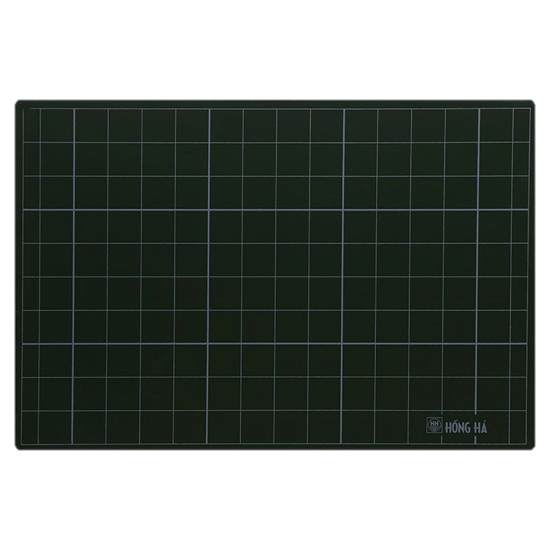 4
2
4
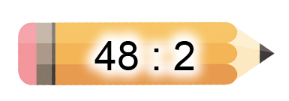 8
0
8
0
96
3
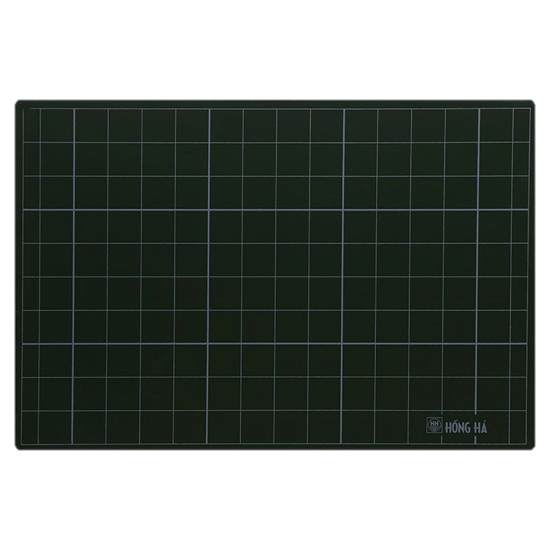 9
3
2
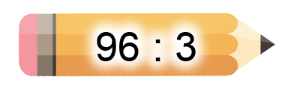 0
6
6
0
88
8
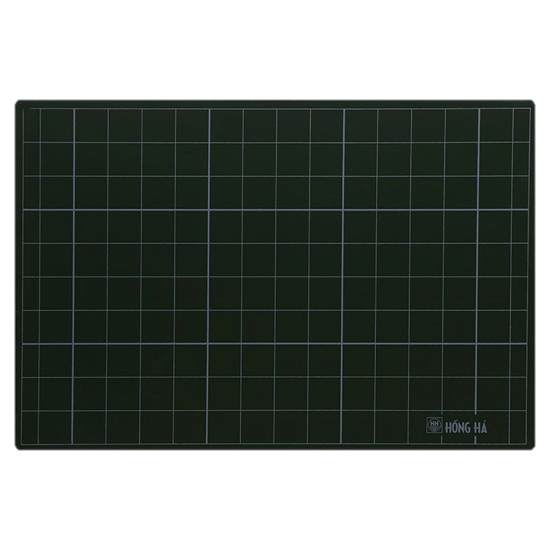 1
1
8
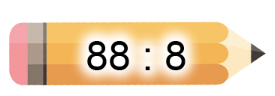 0
8
8
0
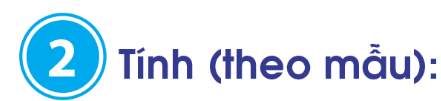 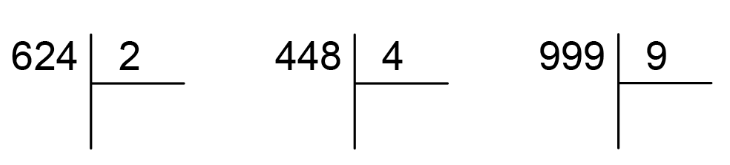 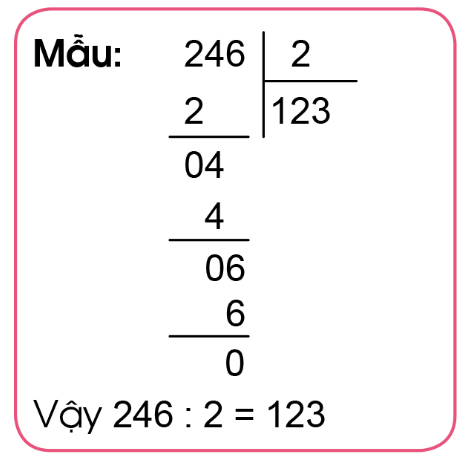 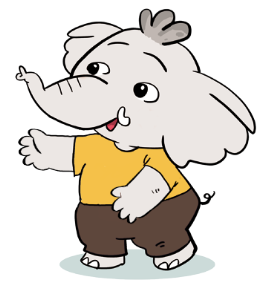 9
2
4
999
624
448
9
6
4
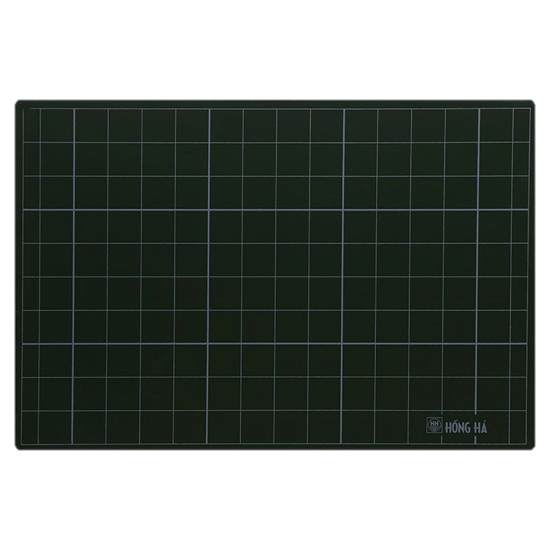 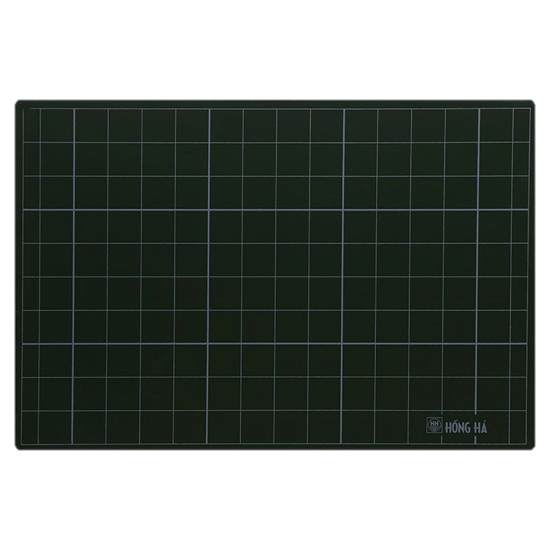 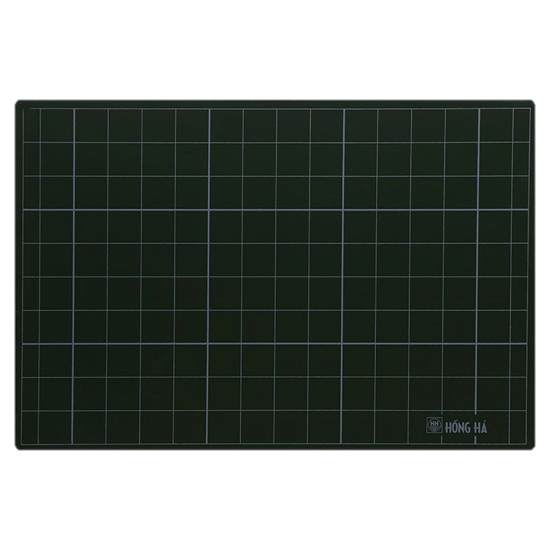 1
1
1
3
1
2
2
1
1
0
9
0
0
2
4
9
2
4
0
0
0
9
4
8
9
4
8
0
0
0
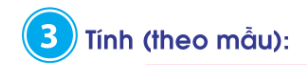 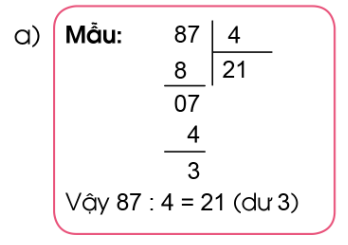 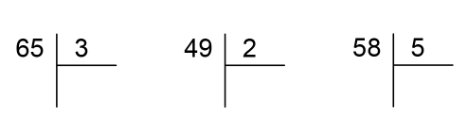 3
65
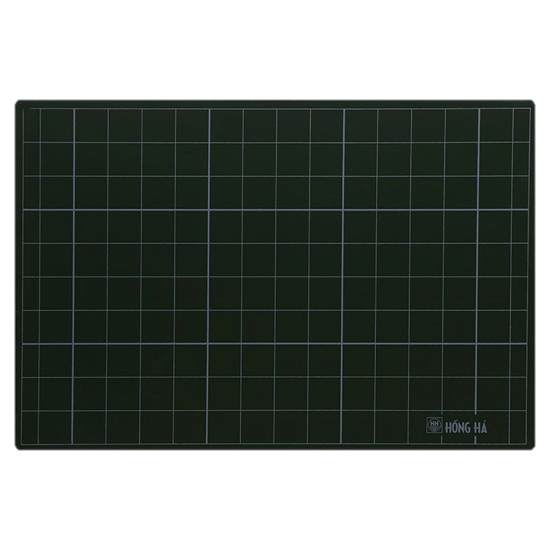 6
2
1
65 : 3
= 21 dư 2
0
5
3
2
2
49
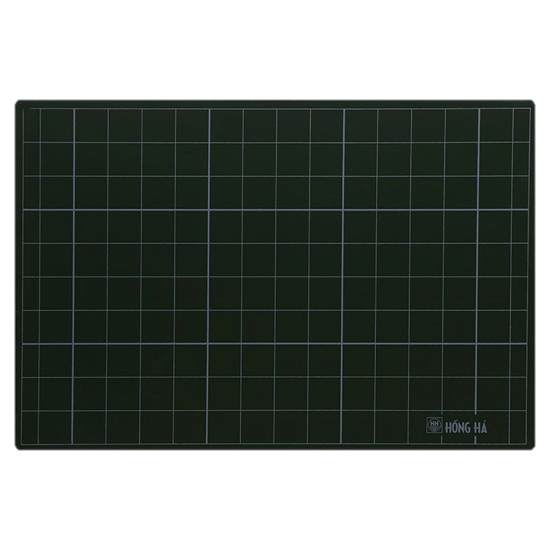 4
2
4
49 : 2
= 24 dư 1
0
9
8
1
5
58
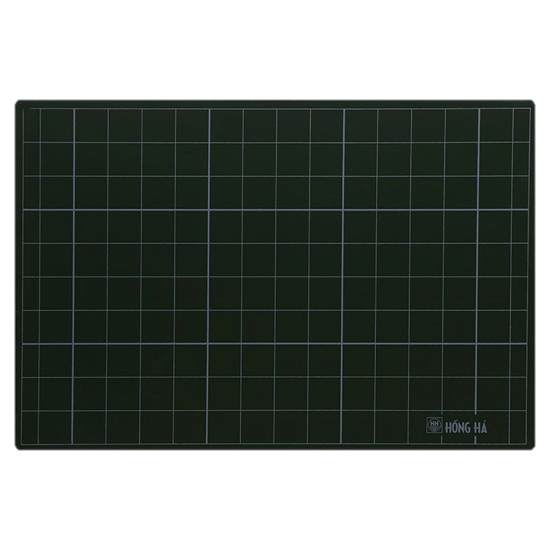 5
1
1
58 : 5
= 11 dư 3
0
8
5
3
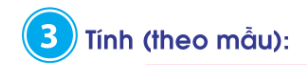 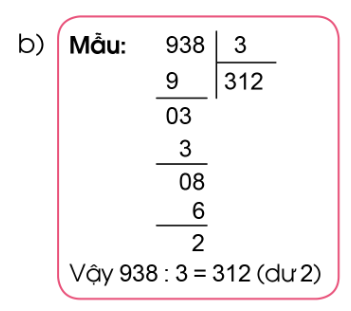 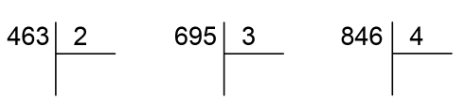 2
463
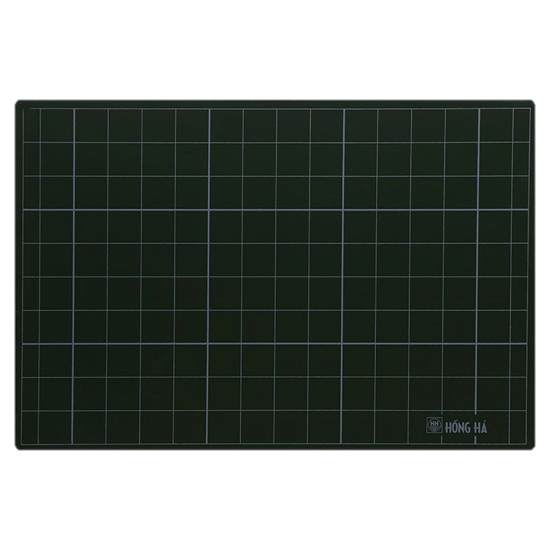 4
1
2
3
0
6
463 : 2
= 231 dư 1
6
0
3
2
1
3
695
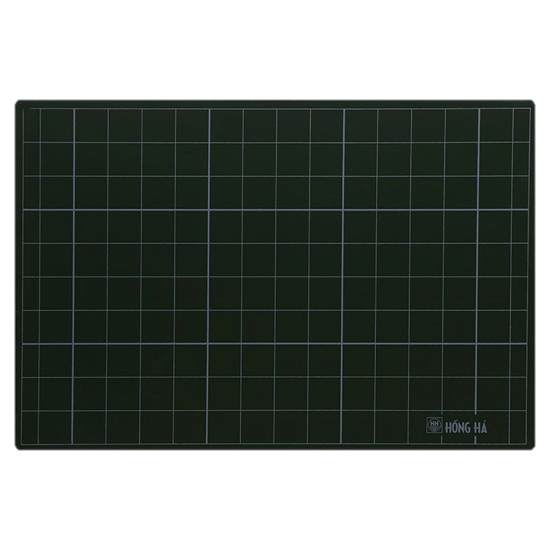 6
1
2
3
0
9
695 : 3
= 231 dư 2
9
0
5
3
2
4
846
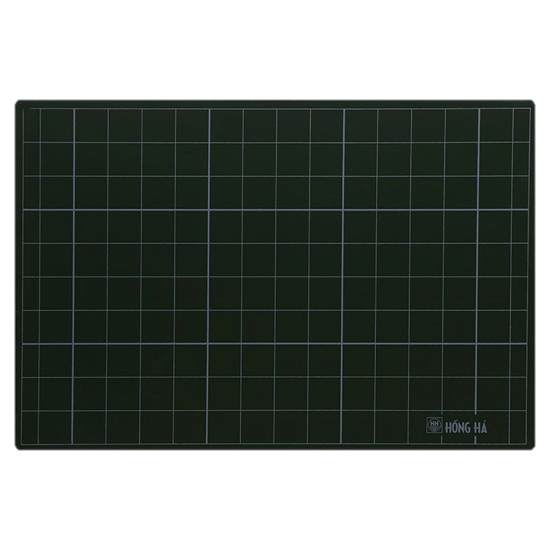 8
1
2
1
0
4
846 : 4
= 211 dư 2
4
0
6
4
2
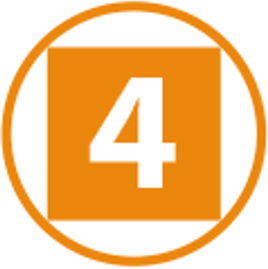 Vũ xếp 44 bức ảnh gia đình vào quyển sưu tập ảnh, biết rằng mỗi trang xếp được 4 bức ảnh. Hỏi Vũ cần chọn quyển sưu tập ảnh có ít nhất bao nhiêu trang?
Tóm tắt:
4 bức ảnh   :  1 trang
44 bức ảnh : ... trang ?
Bài giải:
Vũ cần chọn quyển sưu tập ảnh có ít nhất số trang là:
44 : 4 = 11 (trang)
                  Đáp số: 11 trang
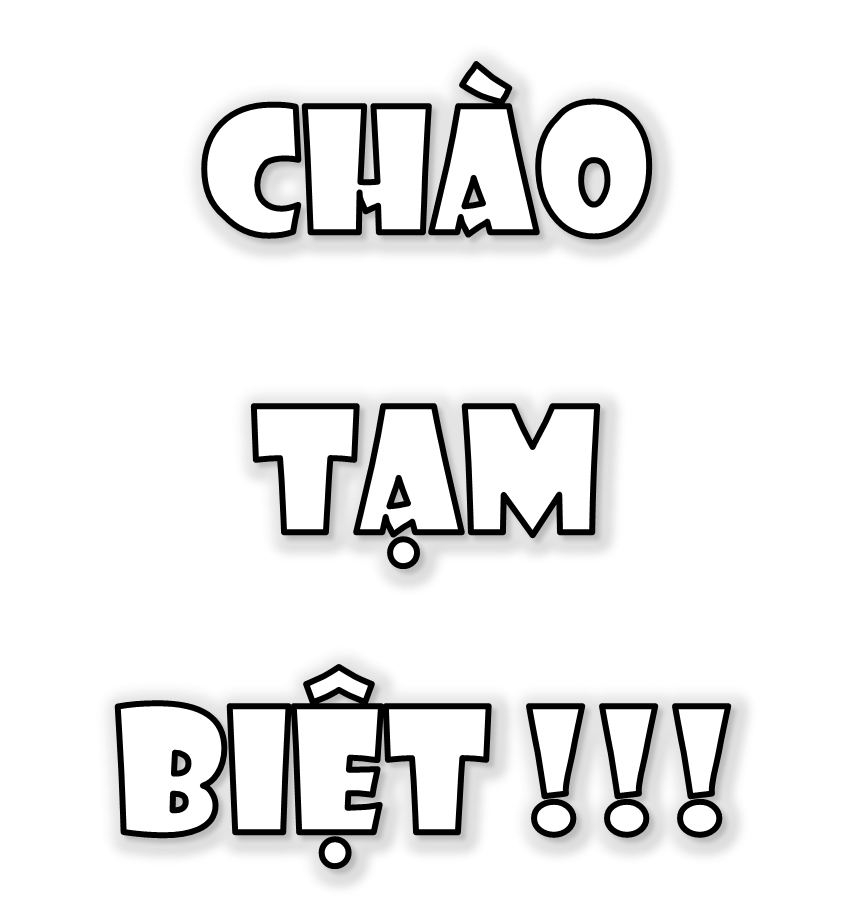